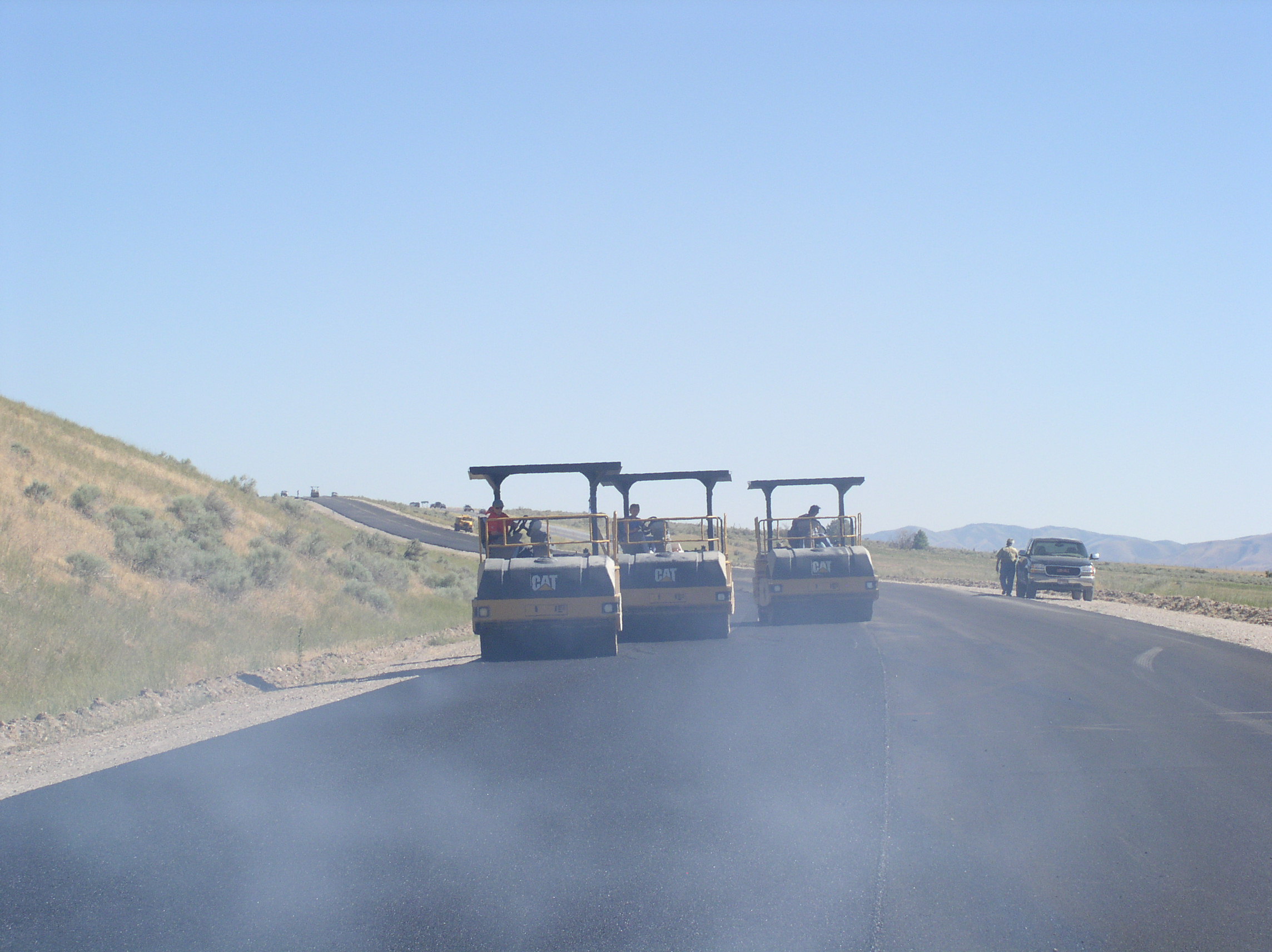 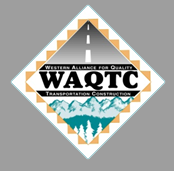 FOP for Test Method
Significance
Description of the Field Operating Procedure and possible uses
2
[Speaker Notes: Use this area for instructor notes
Additional slides and graphics may be added.]
Scope
Statement containing the AASHTO reference and any qualifiers
3
Apparatus
Basic laboratory and disposable items will be listed in the FOP in detail. Major equipment specific to the test method may have a reference to the AASHTO procedure.
4
Apparatus
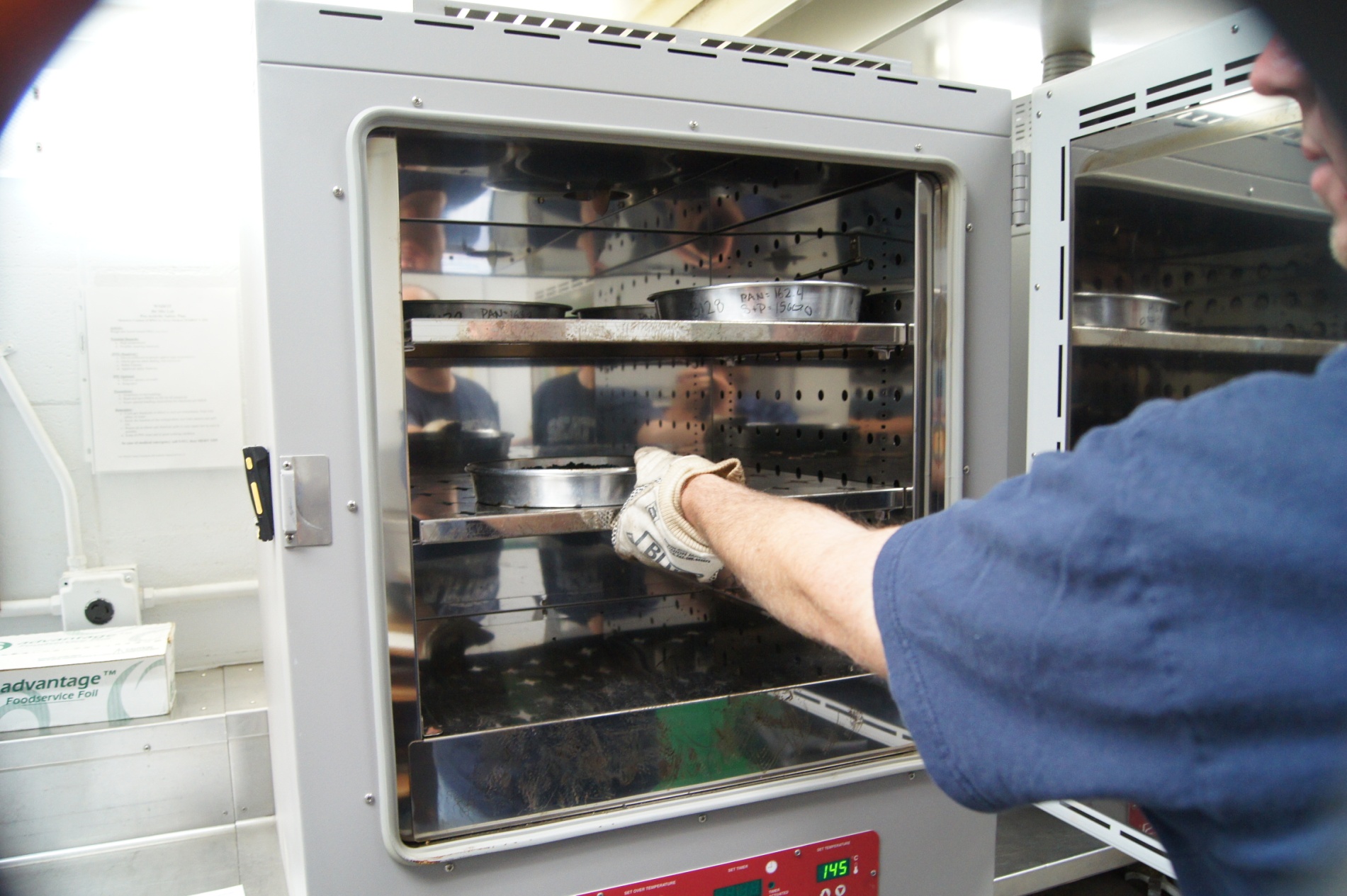 Example of apparatus
5
Sample
Reference to how sample is obtained, reduced, etc.
6
Sample Preparation
Steps for sample prep if applicable (non-mandatory)
7
Procedure
Step-by-step instructions for performing the procedure
Sub-steps if applicable.
8
Procedure, cont.
Step-by-step instructions on performing the procedure (may be multiple slides)
9
Calculation (if applicable)
Insert equation and variables
10
Calculation Example
Show calculation(s) using numbers one may encounter in performing the procedure on a sample
11
Report
Information to be reported; include the required accuracy of any reported results
12
[Speaker Notes: Provide or show agency forms.]
Tips!
Reminders of important steps, etc.
13
Q & A
Procedure name and number
14